Smart Valve: a concept that enables a new level of valve reliability
CONFERENCE 
ORGANIZERS
Smart Valve:
a concept that enables a new level of valve reliability
Speaker:
Lorenzo Rossano | ATV Electronic Engineering Manager
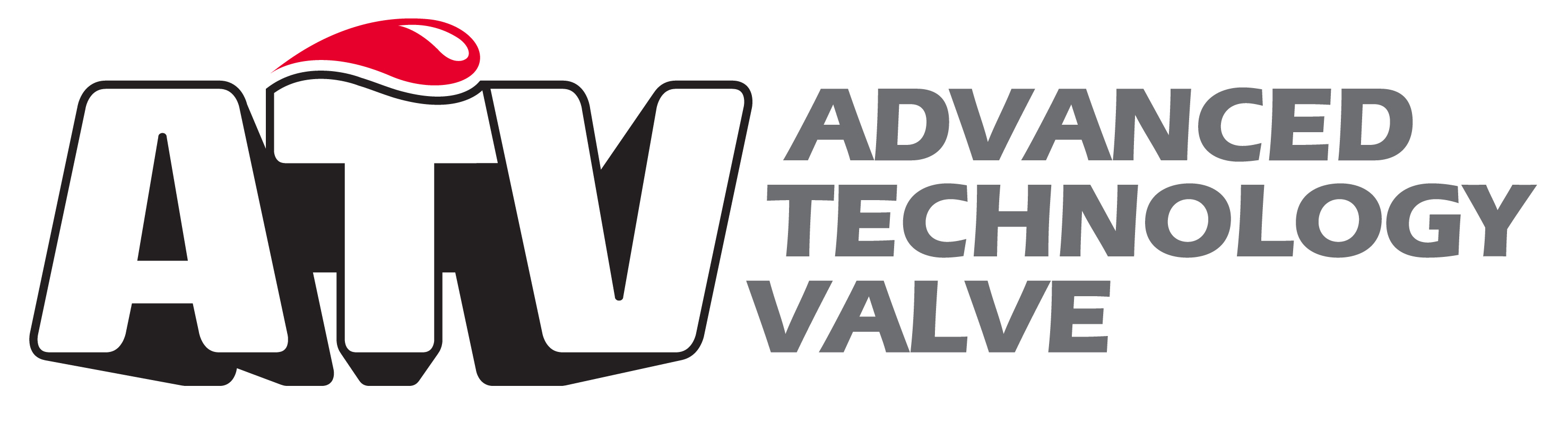 The Oil&Gas plant
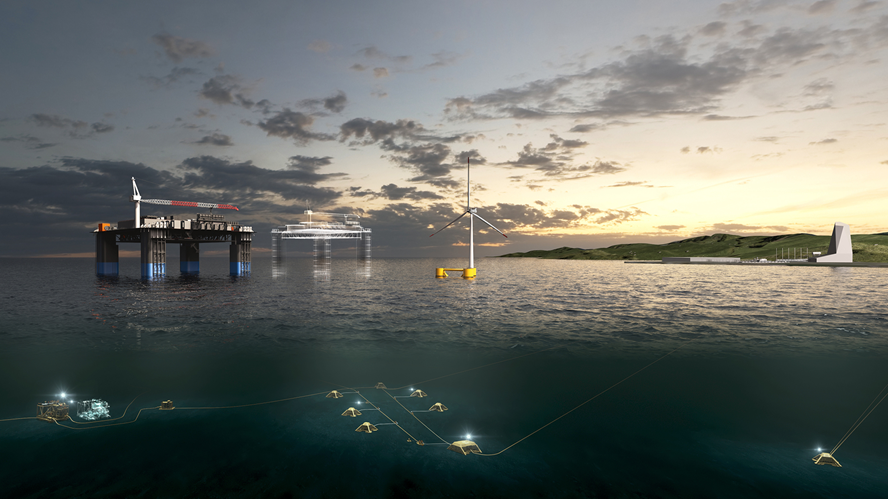 Operate an Oil&Gas plant means dealing with:
Massive CAPEX and high OPEX 
Safe and continuous operation
Minimize unplanned shutdown/maintenance
Minimize unpredicted/uncontrolled events to prevent catastrophic scenarios
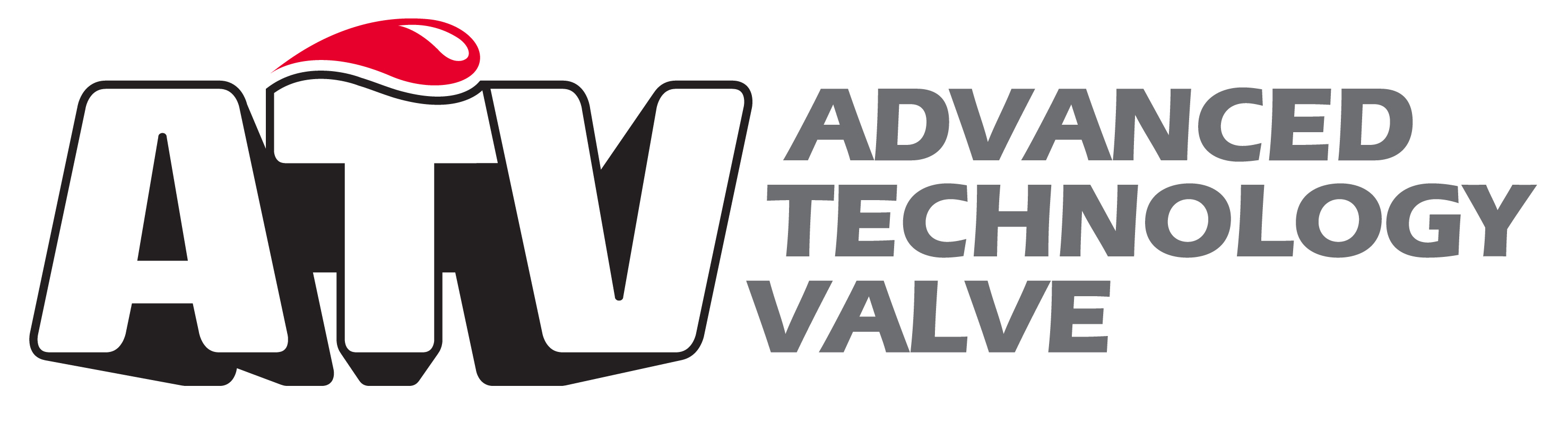 The market requirements
The global Oil&Gas market is demanding higher safety and reliable technological systems to:

Provide a new set for the highest assets integrity assessment
Valve life extension based on field data
Minimize downtime operational costs & risks
Minimize OPEX with optimal management of maintenance
Data sharing with the organisations
Maximize predictability also with the use of AI
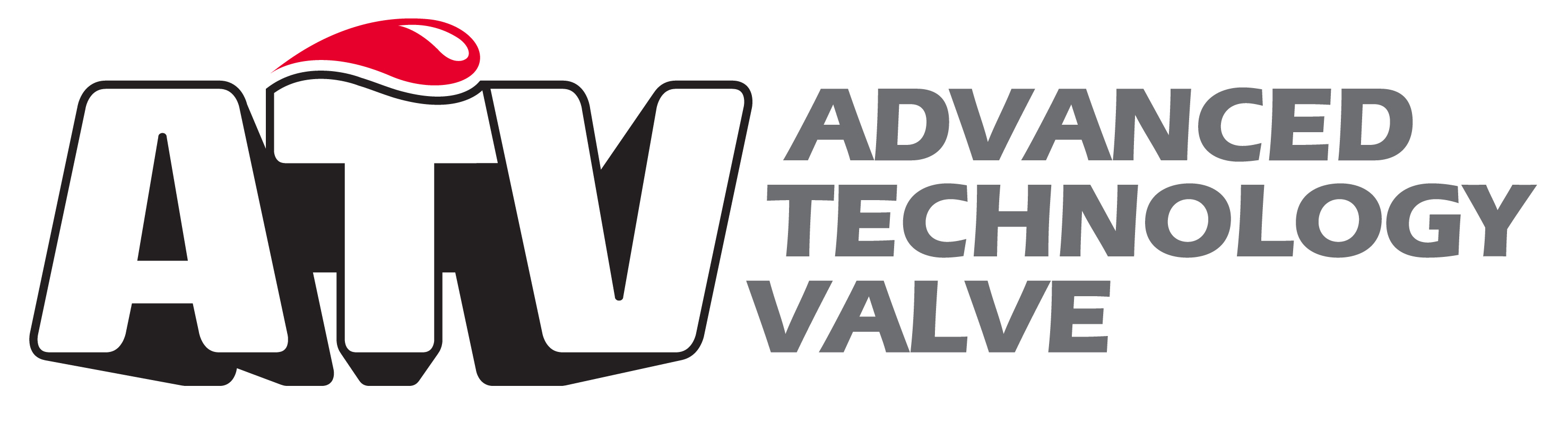 Failure modes of valves
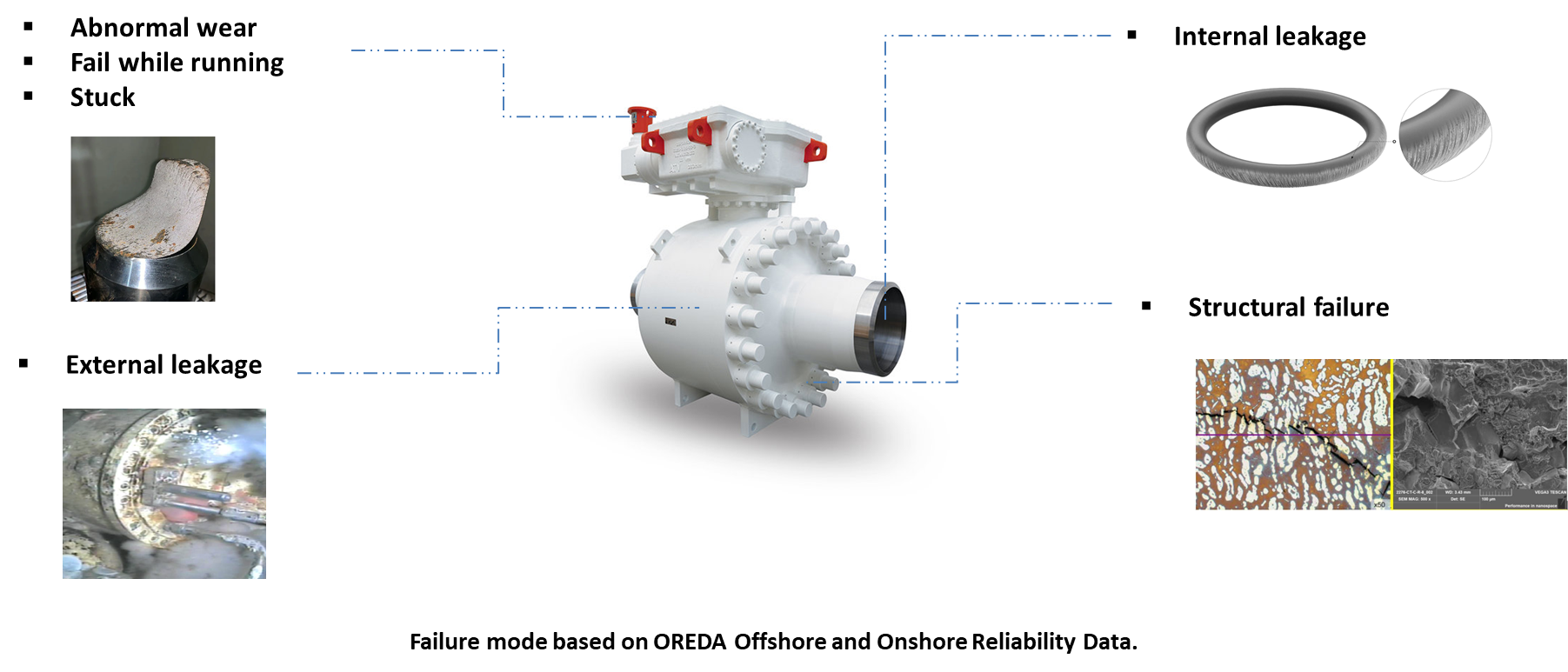 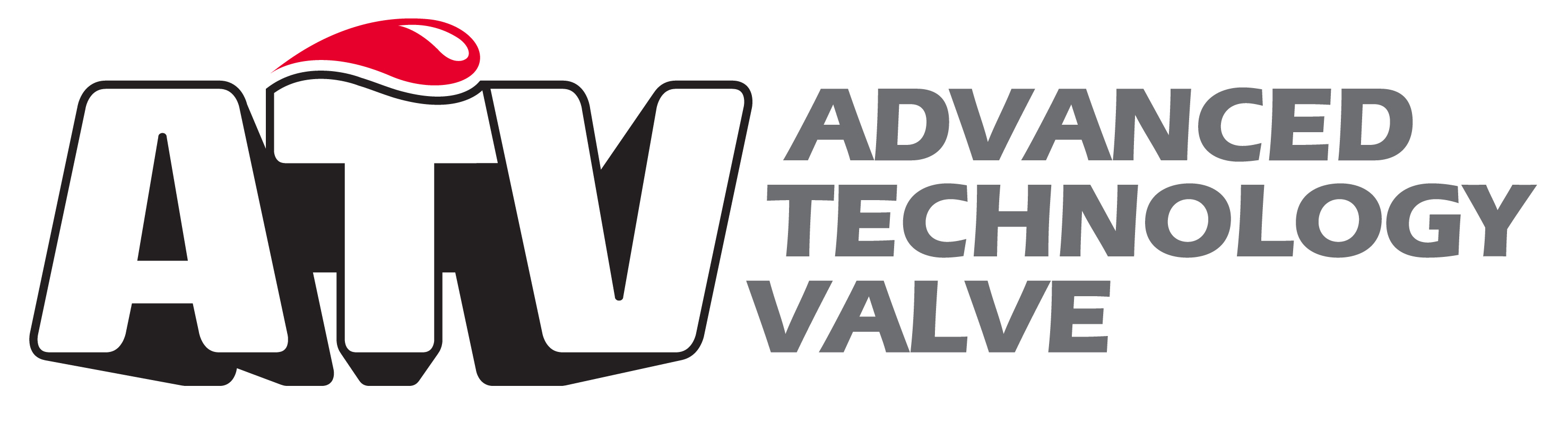 The Smart Valve System
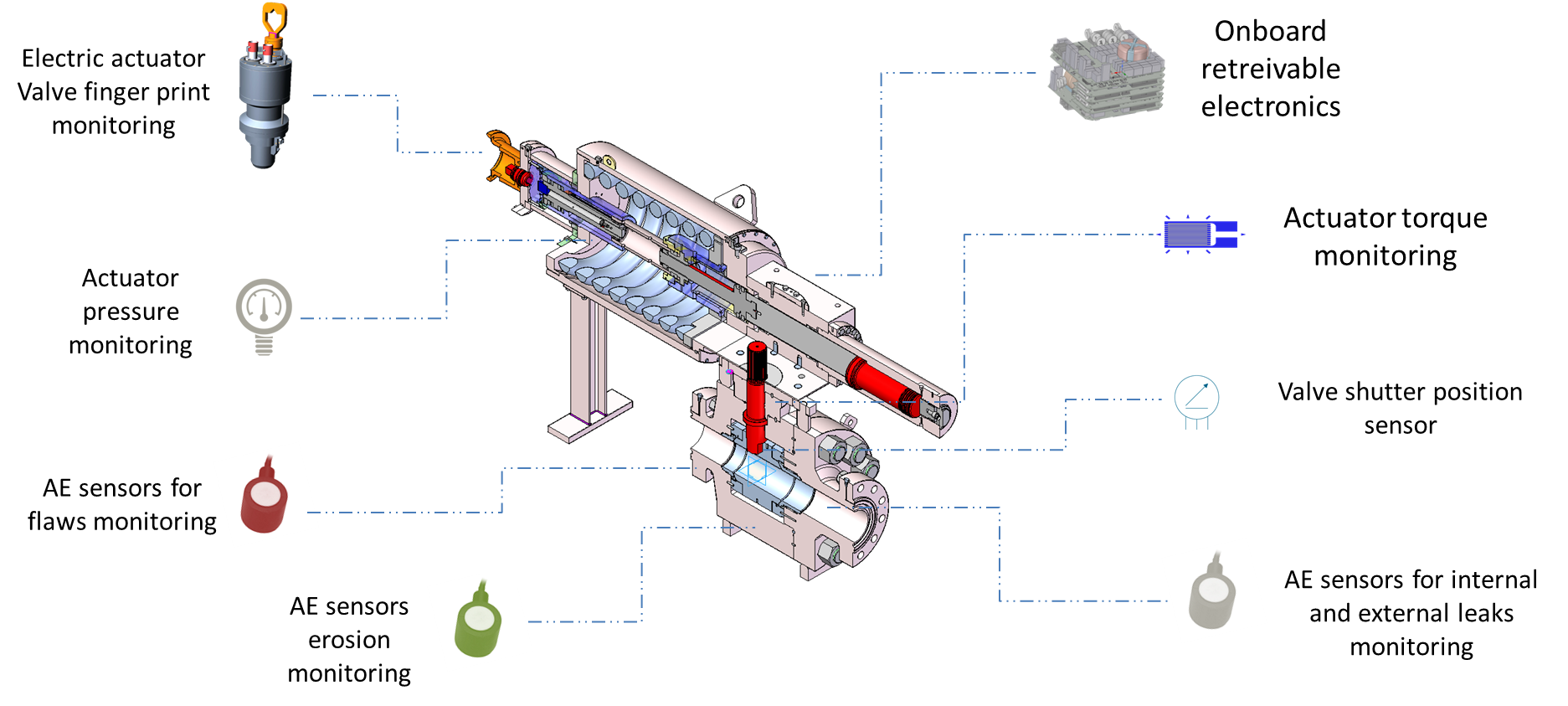 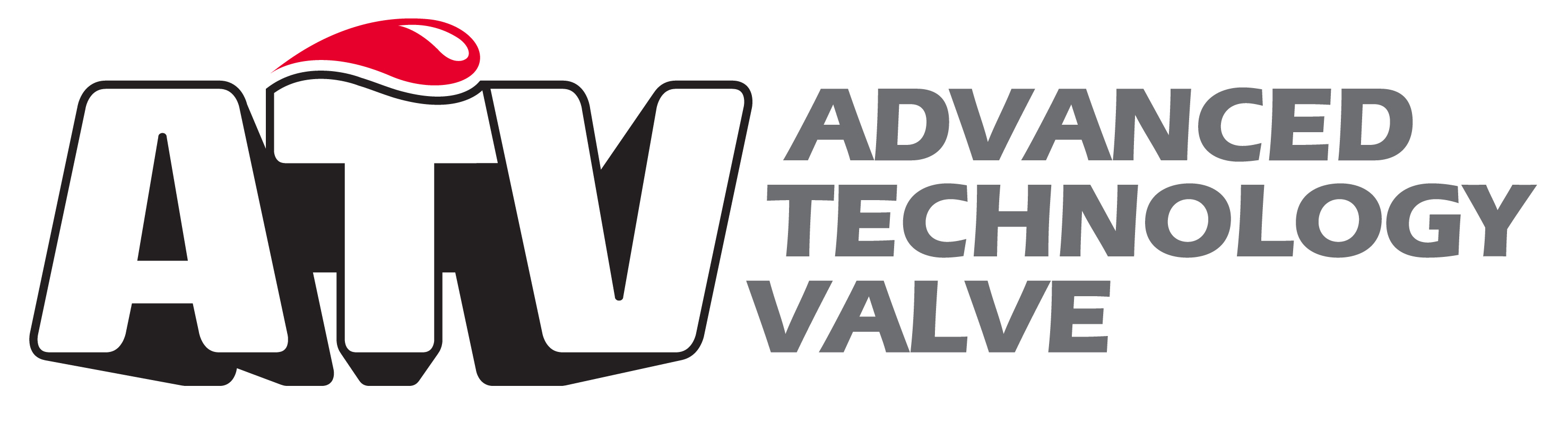 The Smart Valve features
PRODUCT FEATURES – VALVE AND SENSORS 
The sensor suite specifically optimized for each type and configuration of the valve 
Reliance where possible on not-intrusive sensors 
Sensors designed to be auto-recalibrated
PRODUCT FEATURES – ON-BOARD ELECTRONICS
Compact on-board data acquisition and communication electronics 
Powered with solar panels, batteries or wired 
Data acquisition with local processing, recording and basic diagnostic and predictive functions
Communication of the valve health status
Possibility to perform diagnostic tests
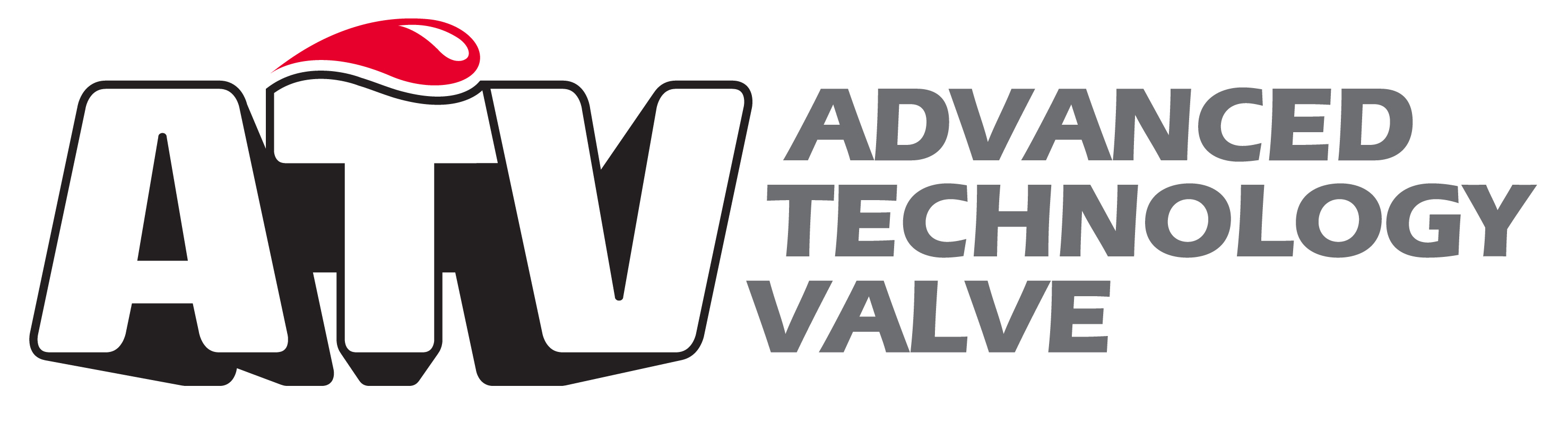 The solution model
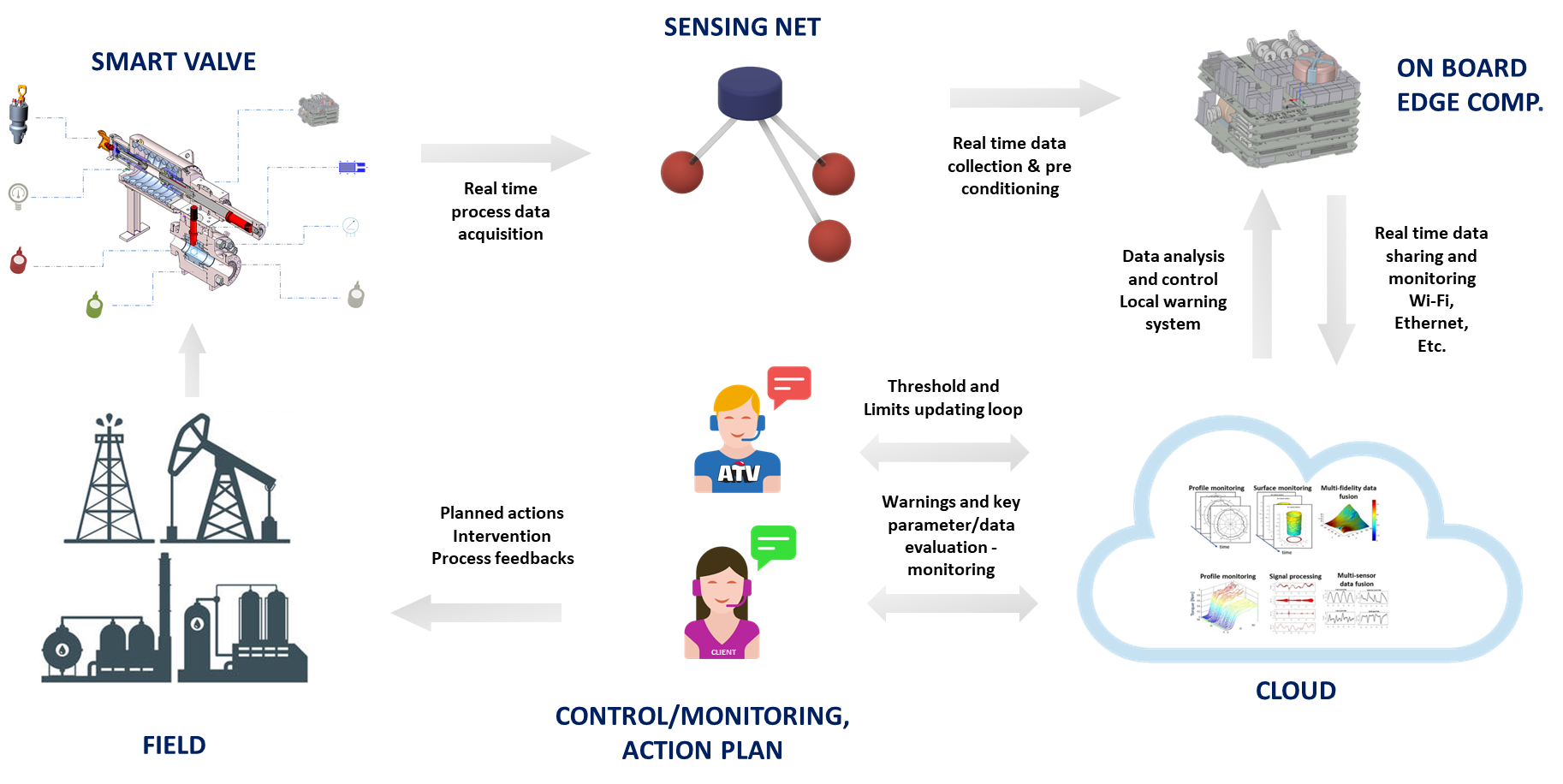 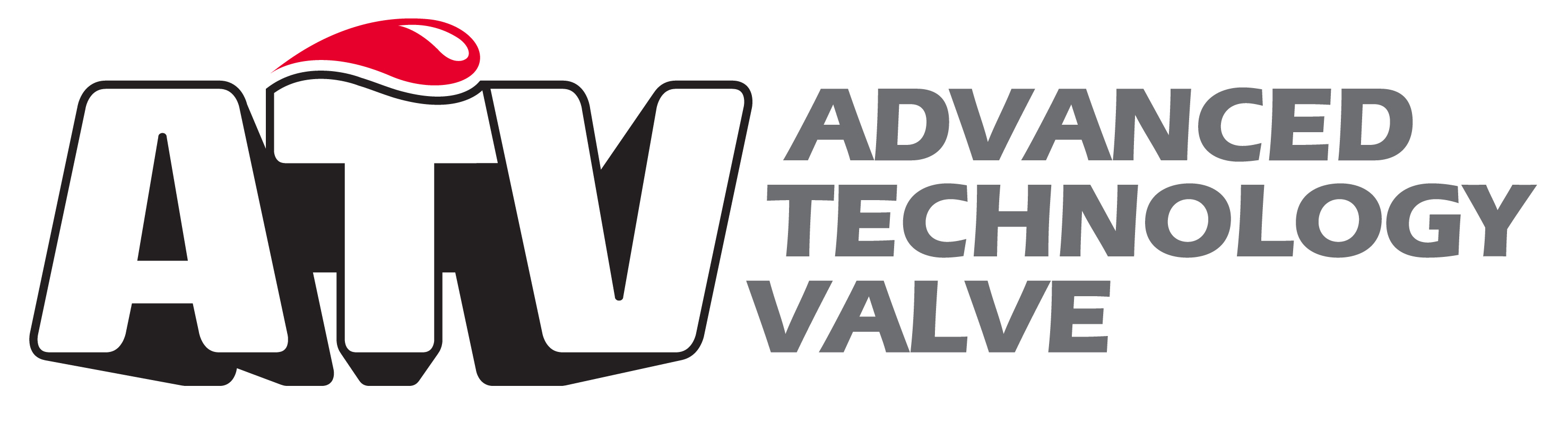 Acoustic Emission test
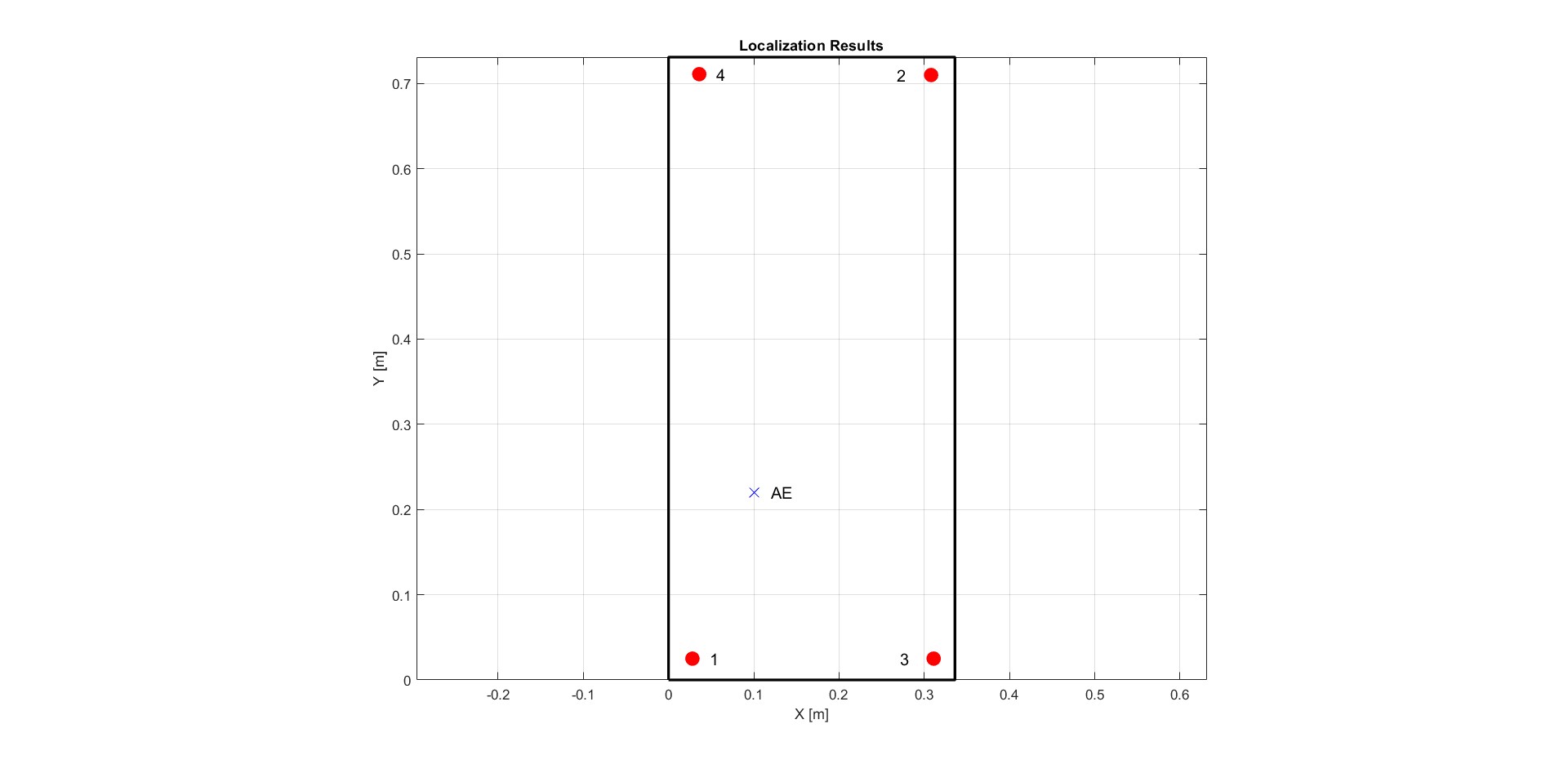 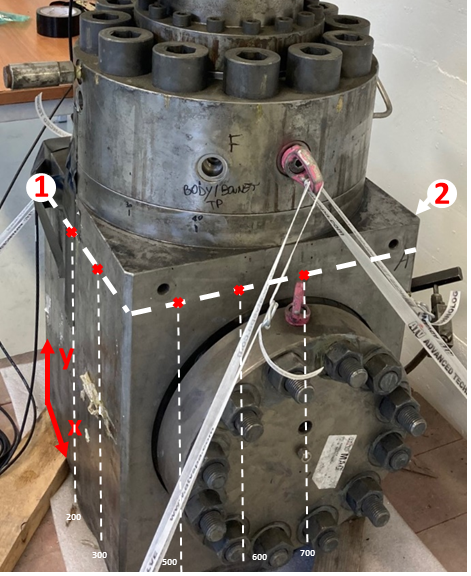 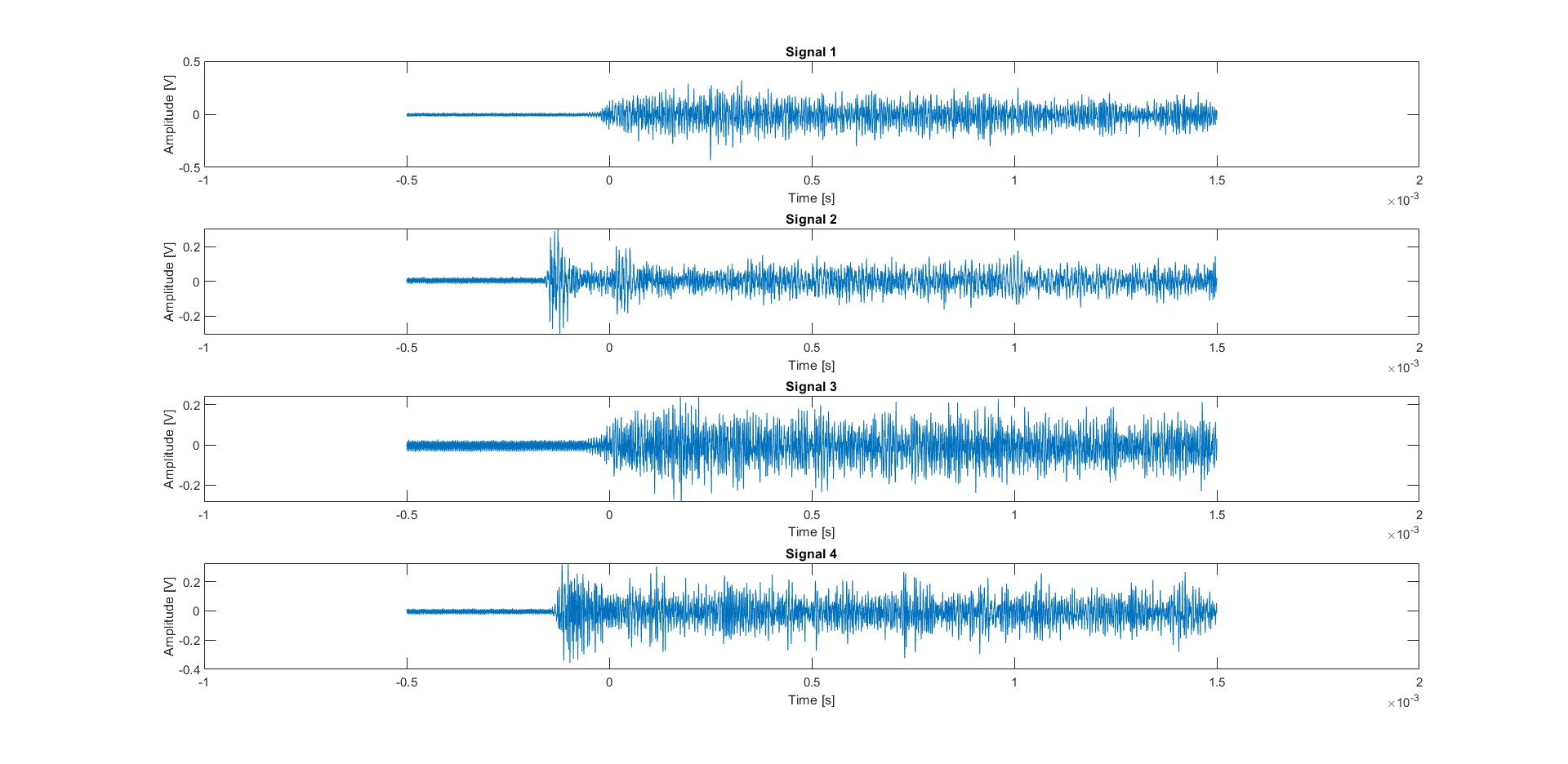 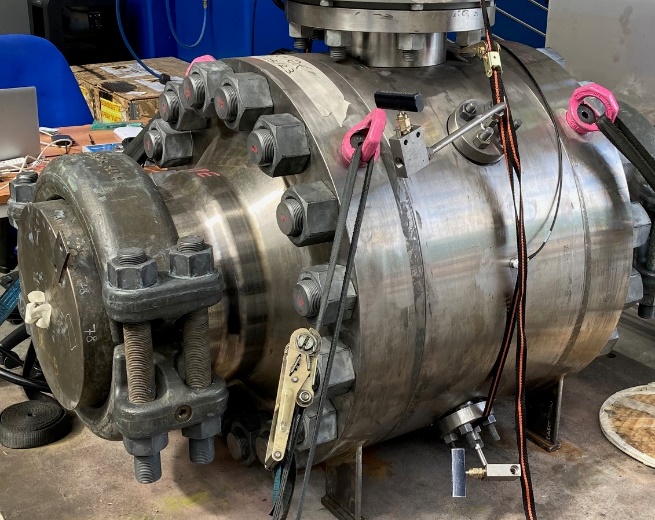 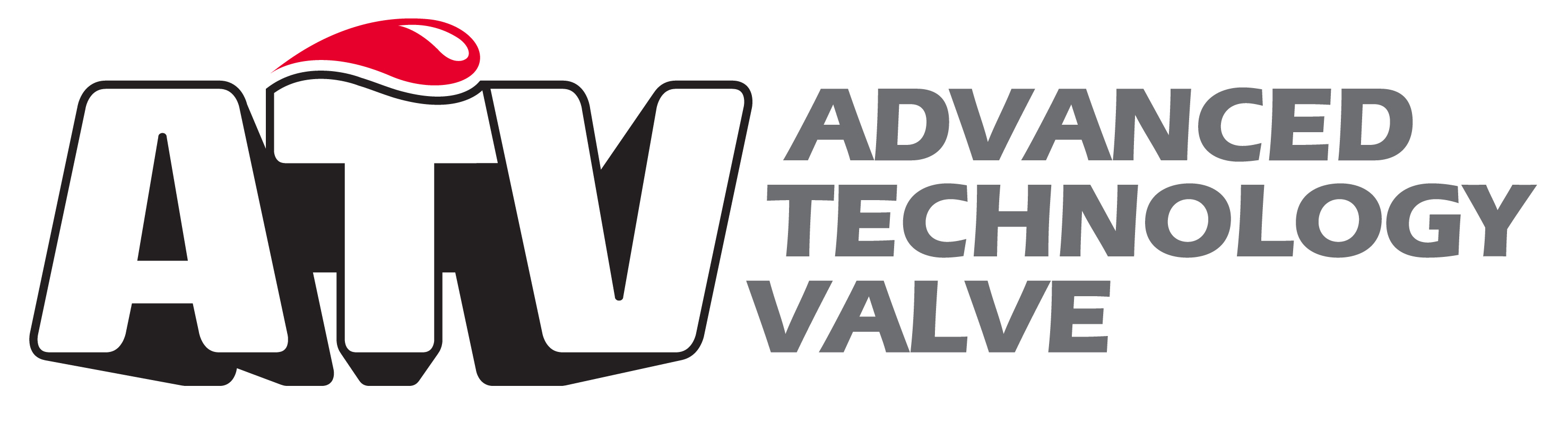 Acoustic Emission test
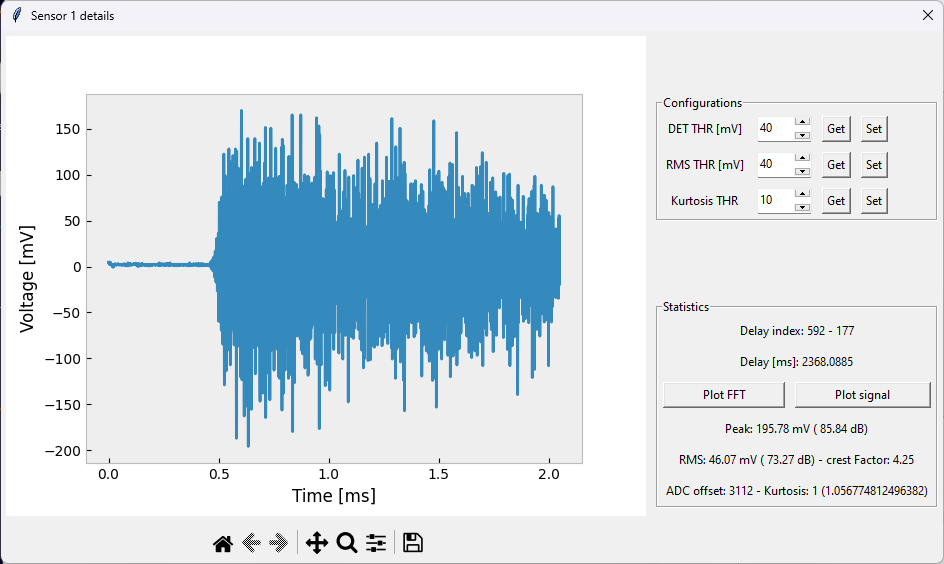 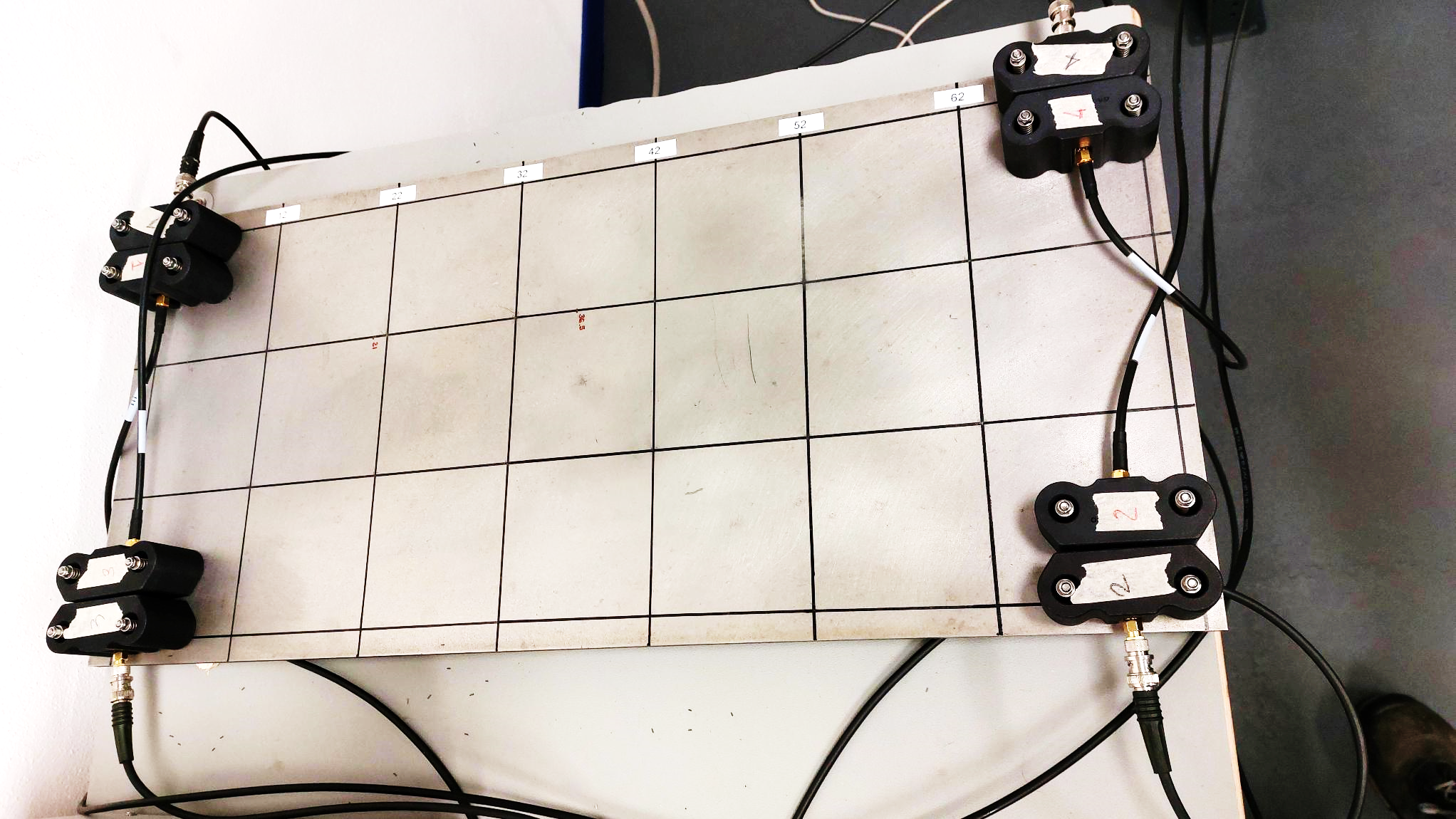 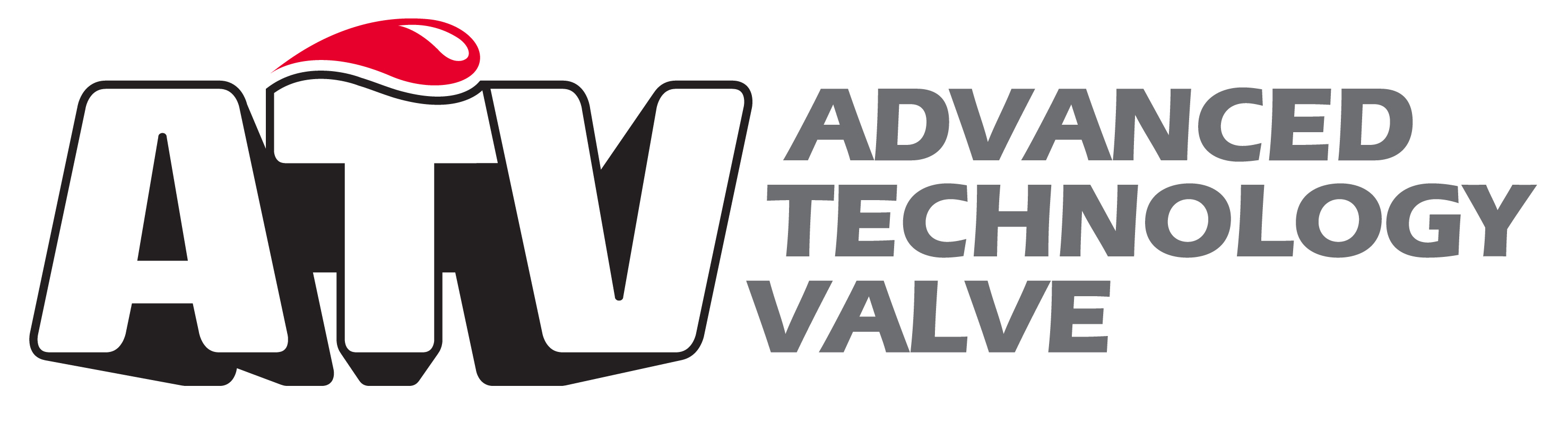 Acoustic Emission test
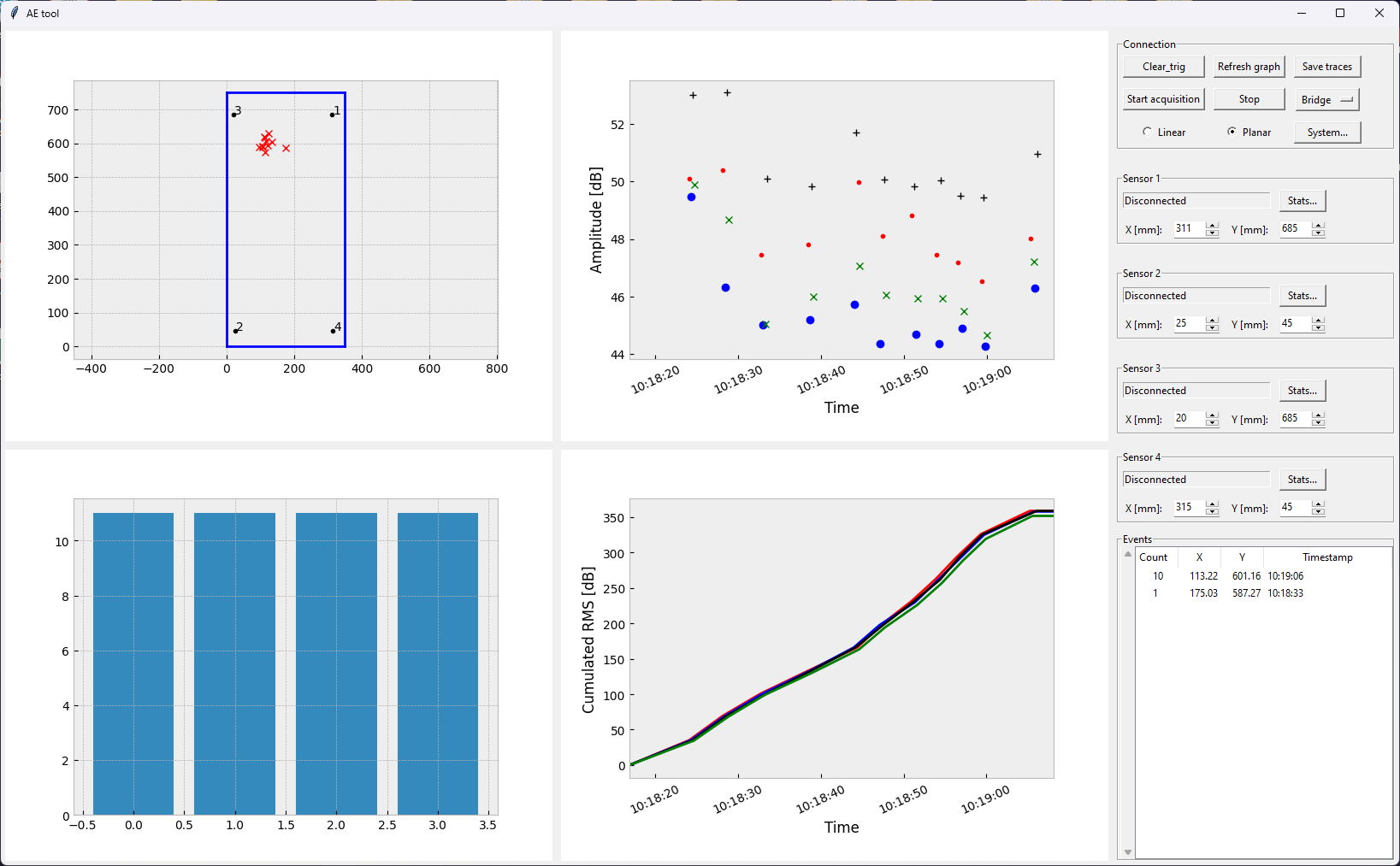 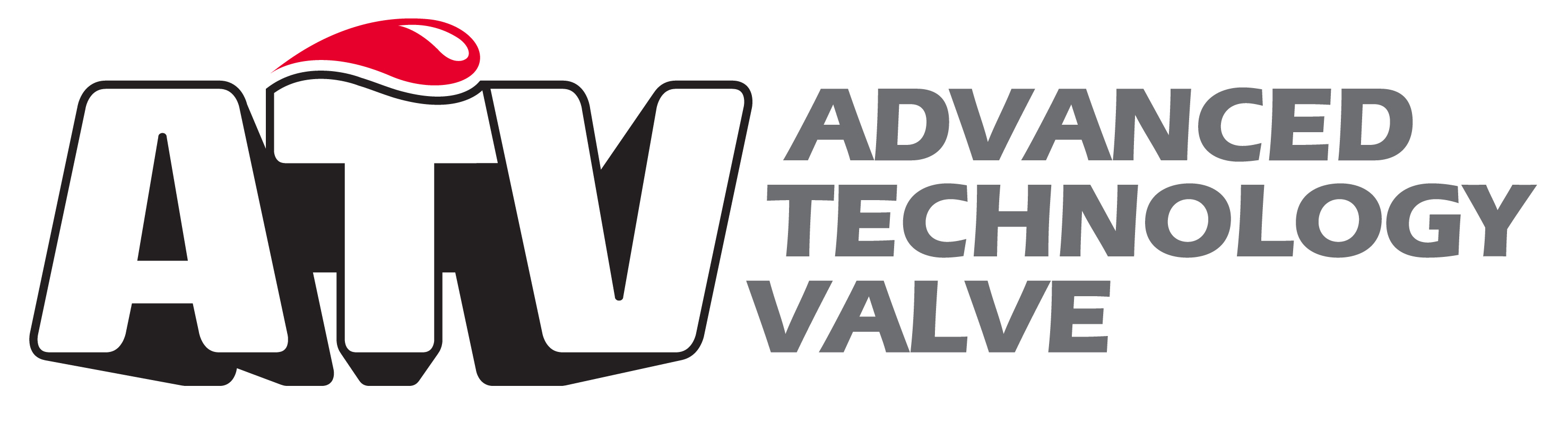 The solution benefits
VALVE BENEFITS
Functionality  & working life confirmation and extension
Enhanced planning of maintenance


PROCESS BENEFITS
Real-time assets health status monitoring
parameters acquisition
Unpredicted and uncontrolled events prevention
Extended production time in safe conditions
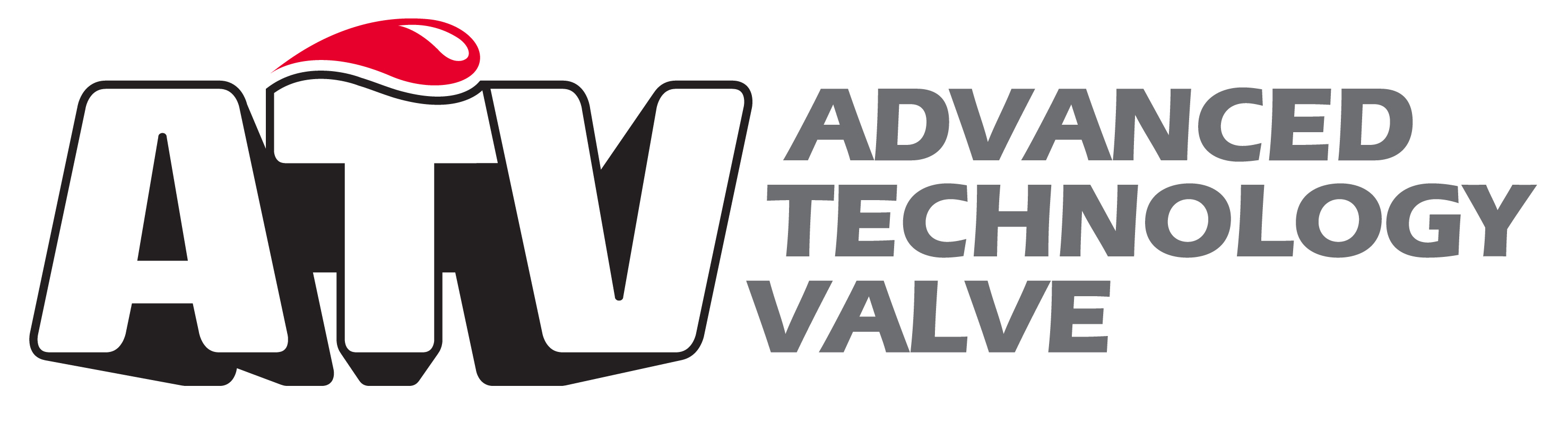 Development Plan
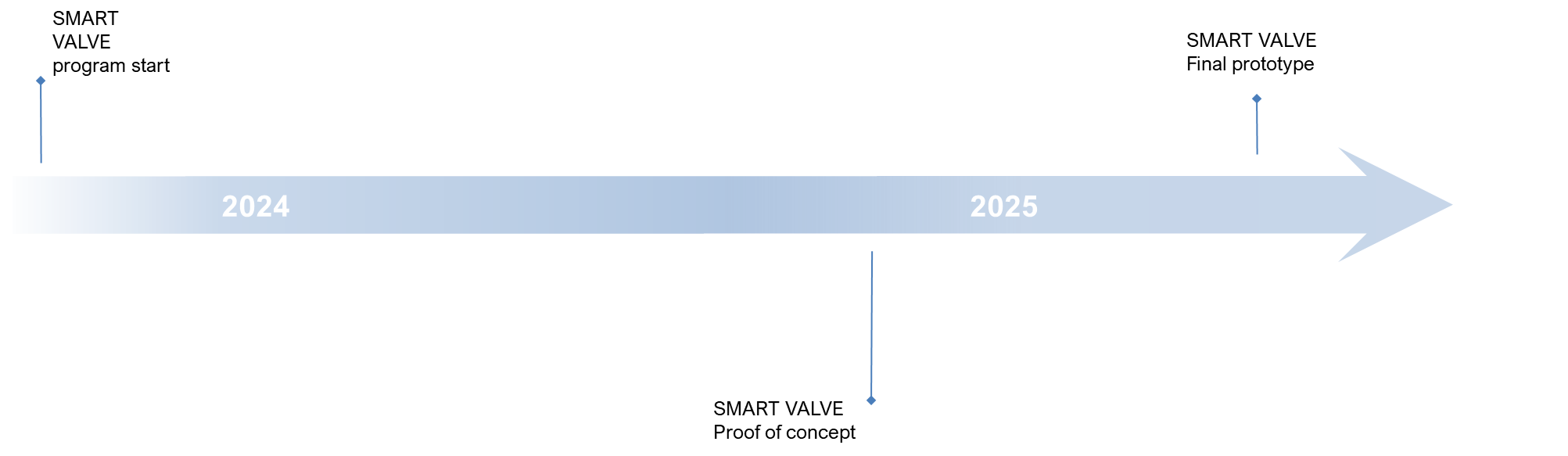 Thanks
ORGANIZING SECRETARIAT

Ph. +39 035 3230904
e-mail info@industrialvalvesummit.com
CONFERENCE ORGANIZERS

Ph. +39 3474908420
e-mail segreteria@valvecampus.com
www.valvecampus.com
www.industrialvalvesummit.com